Argumentation der Gerichtsurteile in Deutschland
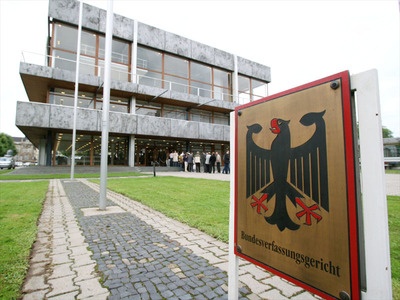 Forschungsprojekt von der Forschungsgruppe der Analyse der rechtlichen Argumentation
Revisionsinstanz
(Ревизионная  инстанция)
Bundesgerichtshof
(Федеральная судебная палата)
Oberlandesgerichte
(Высшие суды земель)
Berufungsinstanz
(Апелляционная инстанция)
Struktur der ordentlichen Gerichtsbarkeit
Landgerichte
(Земельные суды)
Amtsgerichte (участковые суды)
Robert Alexy’s Typologie der Argumente
Semantische
 Argumente
Teleologische Argumente
Komparative 
Argumente
Genetische Argumente
Historische Argumente
Systematische Argumente
Genetische Argumentation
Das ist ein Typ der Argumentation, der mit Rechtsquellen oder Ordnungen verbunden ist.

Quellen der genetischen Argumentation
Rechtsnormen der Gesetzgebung;
Judikaten (für die Common Law-Familie ) (судебные прецеденты);
Vorschriften der Obergerichte (Bundesgerichtshof, usw.)

Es gibt keine Interpretation und Auslegung der Normen. 
(Данный тип аргументации не предполагает интерпретации или толкования норм права)
Struktur eines Urteils vom Revisionsgericht
Angaben des Rechtsakts (вводная часть, реквизиты);
Tatbestand (описательная часть, факты)
Gründung (мотивировочная часть)
Letsatz des Urteiles des Berufungsgerichts
Entscheidungsgründung des Revisionsgerichts
Schlussurteil
Tatbestand:
Es geht um einen Mangel in einem Fahrzeug. 
In dieser Situation verlangt die Klägerin Nutzungsausfallschaden zu ersetzen

Из описательной части:
Речь идет о дефекте транспортного средства.
Истица требует возмещения убытков, понесенных вследствие невозможности использования указанного транспортного средства.
Aus dem Senatsurteil vom 14. April 2010, Az: VIII ZR 145/09
Aus Grüngung:
„Die Revisionsrichter haben zwischen Rücktrittsrecht und Schadensersatzrecht zu wählen. Danach soll das Gericht Funktionen diese Rechtsinstitute vergleichen…“
Das Rücktrittsrecht – институт одностороннего расторжения договора
Das Schadensersatzrecht - институт возмещения ущерба




Teleologische Argumente:
Das sind die Argumente, durch die der Richter die Zwecks und die Mittels der Rechtsnormen, der Ordnungen analysiert.
Systematische Argumente:
Darunter wird auch der Hinweis auf die logische oder teleologische Beziehung einer Norm zu anderen Normen, Zwecken und Prinzipien verstanden.
Das Gericht benutzt diese Argumente , um zu erläutern, wie und warum es dieses oder jenes Rechtsinstitut  gewählt hat.
Aus dem Senatsurteil vom 14. April 2010, Az: VIII ZR 145/09
Am 1. Januar 2002 ist das Gesetz zur Modernisierung des Schuldrechts (Закон о модернизации обязательств) in Kraft getreten. Das war der Anfang der Schuldrechtsreform.
Komparative Argumente
In unserem Fall benutzt das Revisionsgericht komparative Argumente. Die Richter haben hier neue Normen und alte Begriffe des Bürgerlichen Gesetzbuches vergliechen.
Das sind Argumente, durch die die  Richter die Zwecks von Neuordnungen und Veränderungen in der Gesellschaft auslegen.
“Von einem historischen Argument kann gesprochen werden, wenn Tatsachen aus der Geschichte des diskutierenden  Rechtsproblems als Gründe für oder gegen Auslegung angeführt werden.”

“Wichtig ist, dass ein Argument in dieser Form nicht nur historisches, soziologisches und ökonomisches Tatsachen  voraussetzt, sondern auch Normen einschliesst.”
 (Alexy R. Theorie der juristischen Argumentation)
Das ist nicht so kennzeichnend für romanischen Zivilprozess. Aber es gibt  in der deutschen Rechtsprechung viele Beispiele:

Die Kritik der vorhergehenden Entscheidungen des Bundesgerichtshofs (z.B, in unserer Situationen mit Mangel eines Fahrzeugs)

Die Analyse der Tatsachen der Weltkriege (z.B. in dem Urteil des Reichsgerichts vom 12. März 1920)
Historiche Argumente
Semantische Argumentation
Interpretation einer Tatsache
  historische Argumentation
  teleologische Argumentation
  systematische Argumentation
  komaparative Argumentation
  Benutzung der Doktrin des Rechts 
    und des Vortrags
Die semantische Argumentation ist 
die doktrinelle Auslegung des Gesetzes, 
des Vortrags und der Tatsachen
Semantische Argumentation der Gerichtsurteile

zeugt von dem Zustand aller Rechtsquellen;
bestimmt die Trends der Entwicklung des Rechts;
ergänzt die Regelungslücke (восполняет пробелы в праве);
gründet die Gerechtigkeit (справедливость) des Urteils.
Ich danke Ihnen für Ihre Aufmerksamkeit.
Anton Worobjew